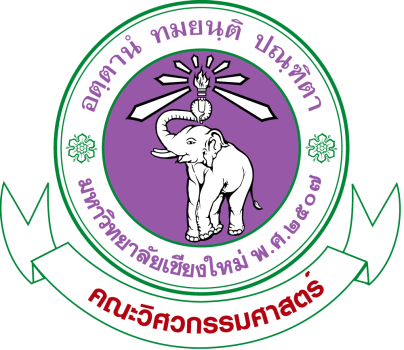 ภาควิชาวิศวกรรมไฟฟ้าคณะวิศวกรรมศาสตร์ มหาวิทยาลัยเชียงใหม่ยินดีต้อนรับ
ภาควิชาวิศวกรรมไฟฟ้า คณะวิศวกรรมศาสตร์ มหาวิทยาลัยเชียงใหม่ ก่อตั้งเมื่อ พ.ศ. 2518

 เริ่มรับนักศึกษาระดับปริญญาตรีในปี พ.ศ. 2518
 เริ่มรับนักศึกษาระดับปริญญาโทในปี พ.ศ. 2534
 เริ่มรับนักศึกษาระดับปริญญาเอกในปี พ.ศ. 2543
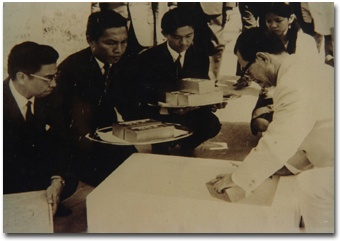 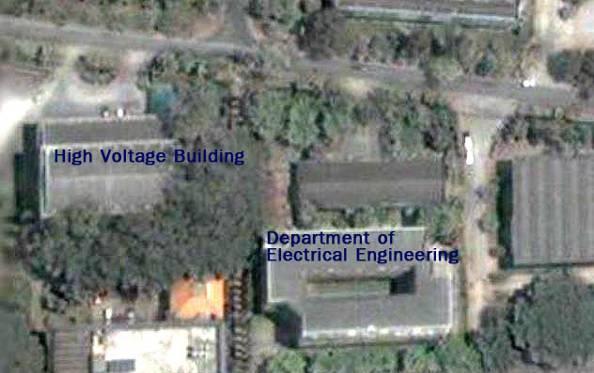 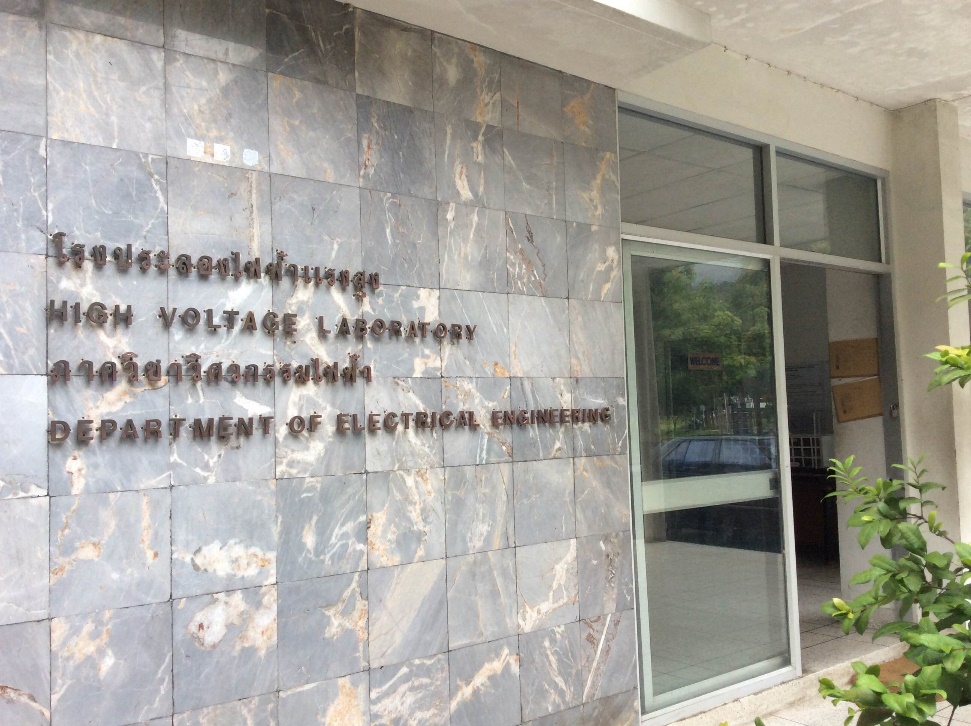 โรงประลองไฟฟ้าแรงสูง

- ห้อง Slope ภาควิชา
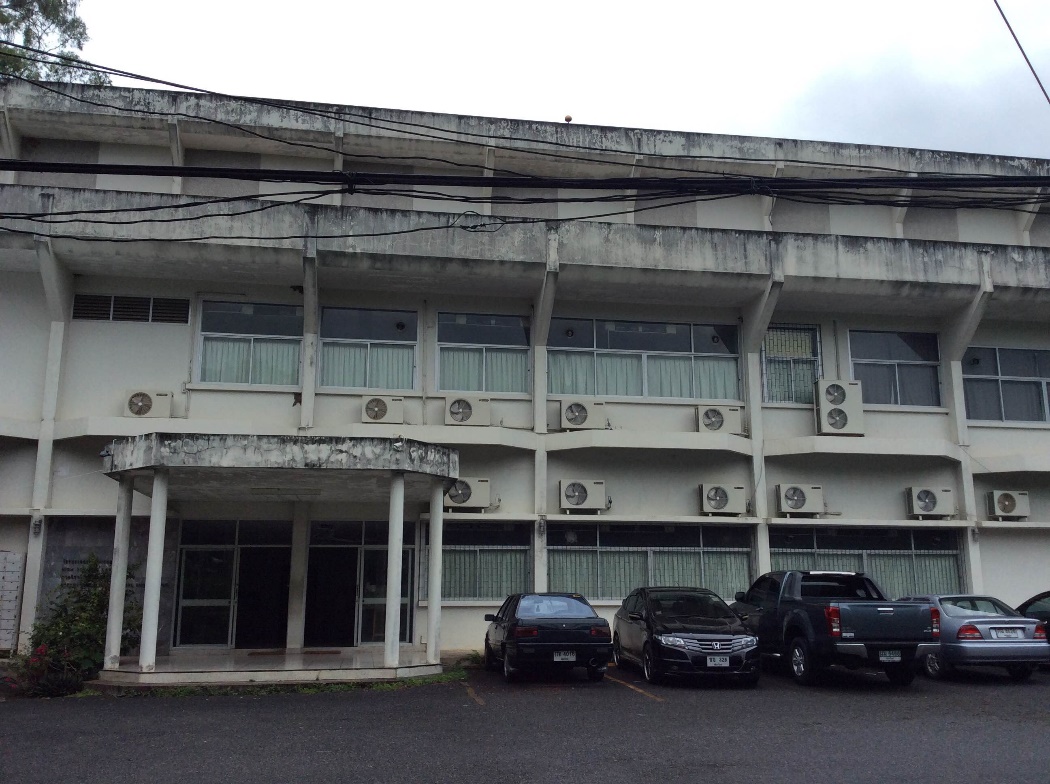 สำนักงานภาควิชา

					
					- ใช้ในการติดต่อเรื่องต่างๆ
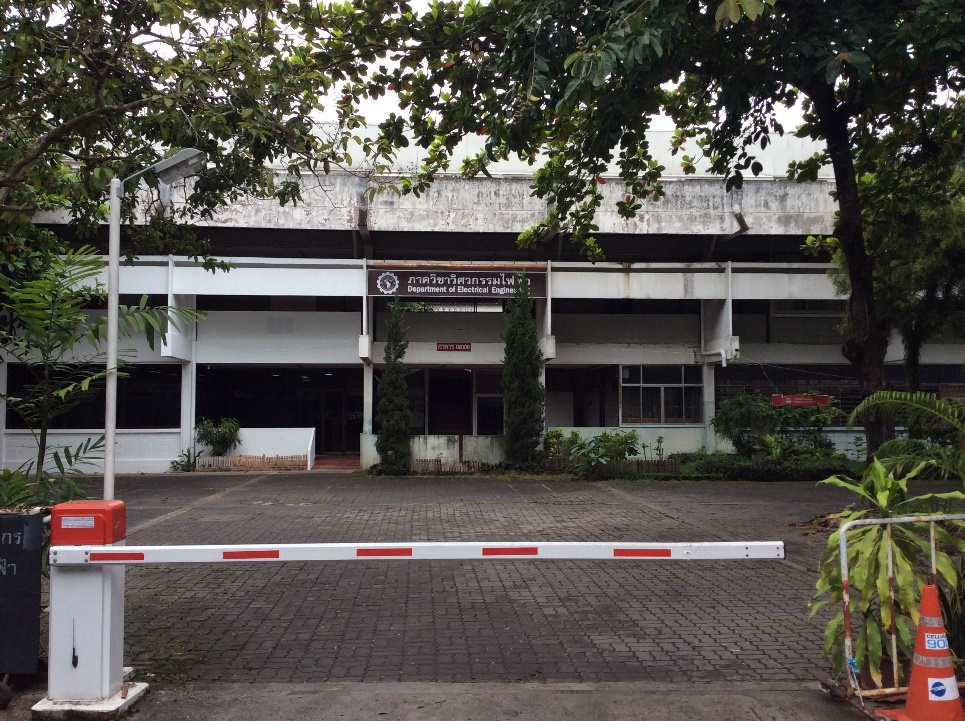 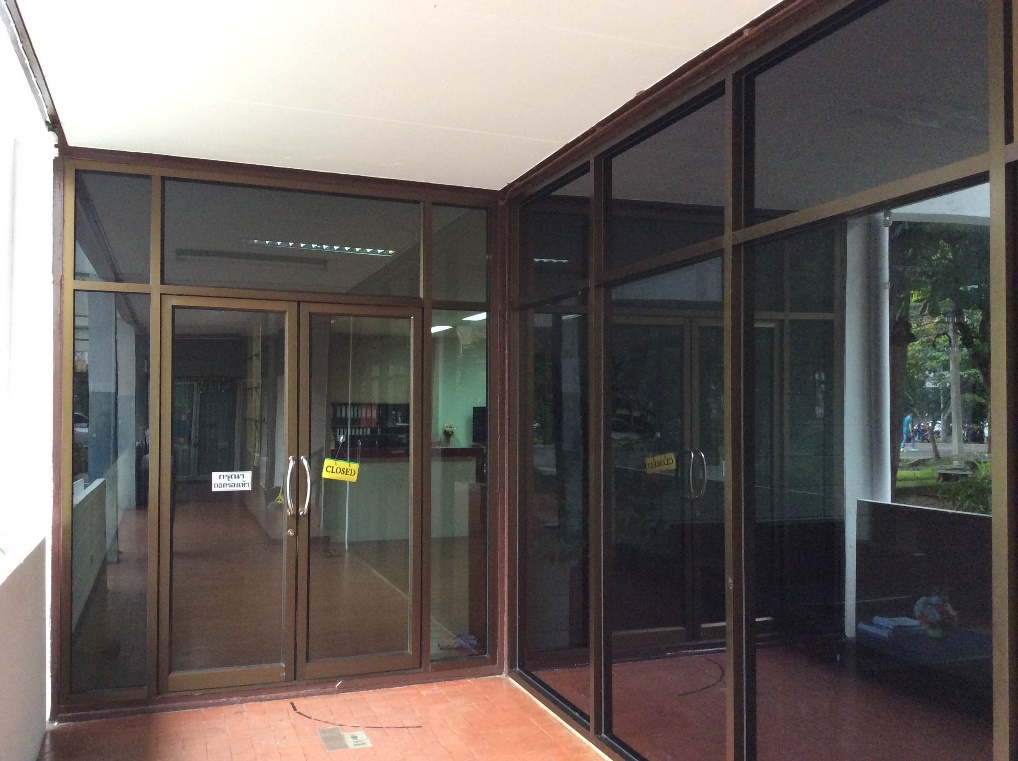 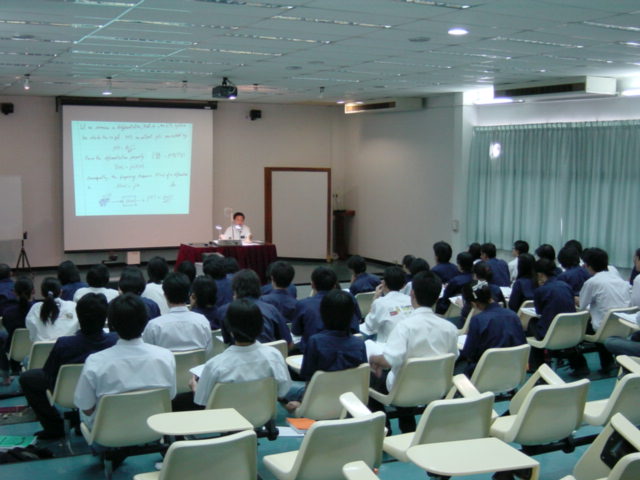 ห้องเรียนพร้อมโสตทัศนูปกรณ์
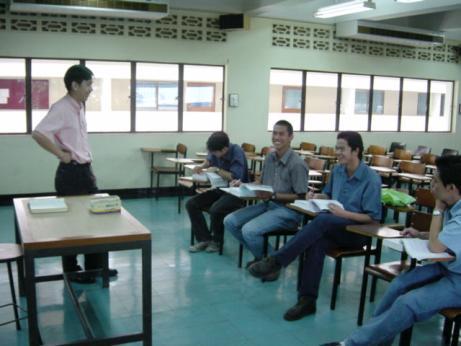 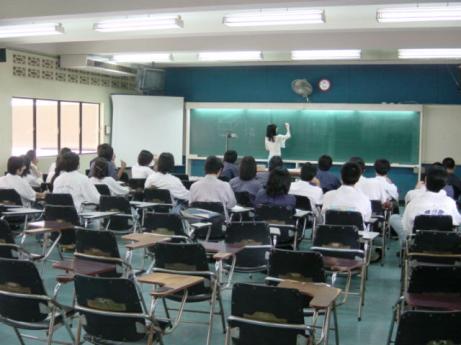 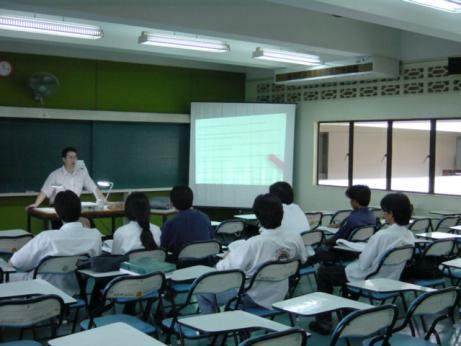 ระบบสารสนเทศและอินเทอร์เน็ตไร้สาย
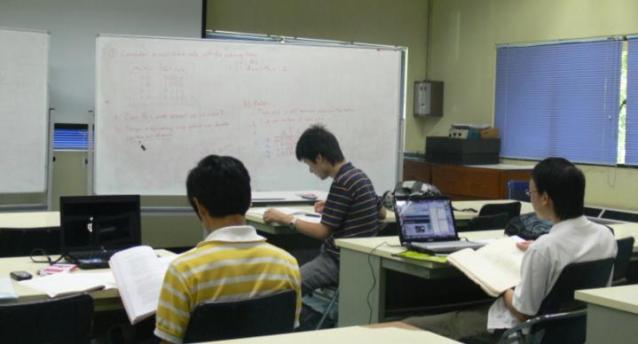 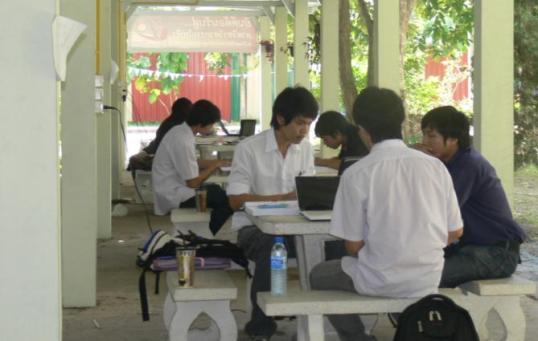 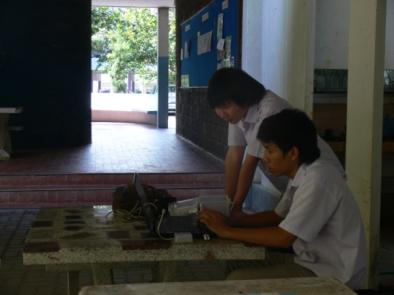 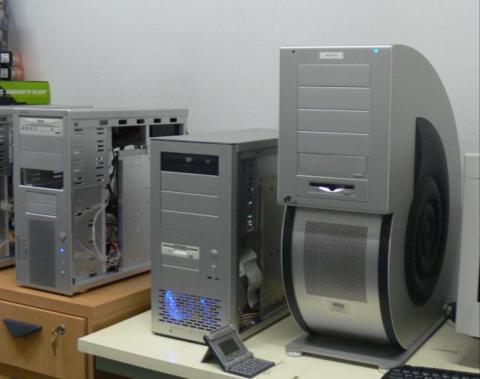 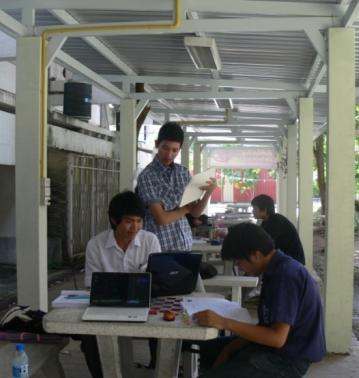 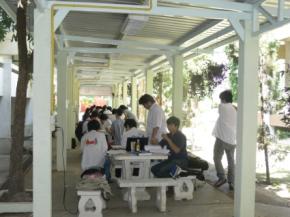 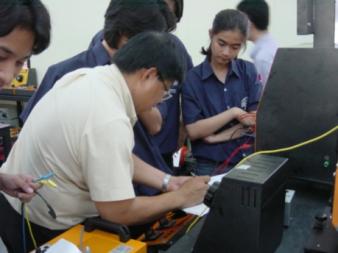 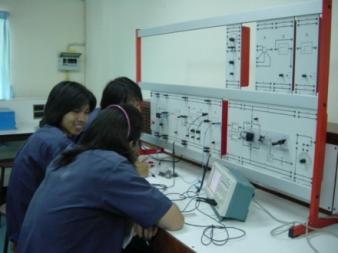 ห้องปฏิบัติการทดลอง
ห้องปฏิบัติการไฟฟ้าพื้นฐาน
ห้องปฏิบัติการจักรกลไฟฟ้า
ห้องปฏิบัติการระบบควบคุม
ห้องปฏิบัติการอิเล็กทรอนิกส์และไมโครโพรเซสเซอร์
ห้องปฏิบัติการไฟฟ้าแรงสูง
ห้องปฏิบัติการระบบสื่อสาร
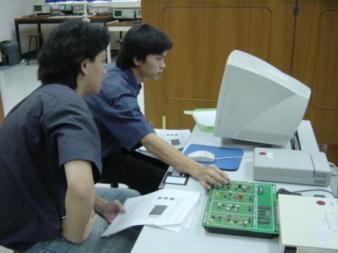 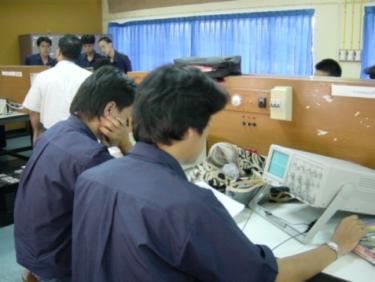 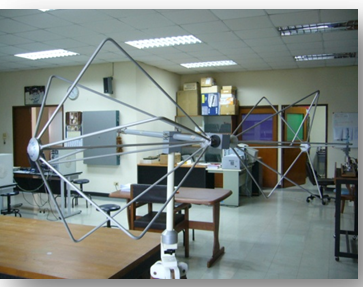 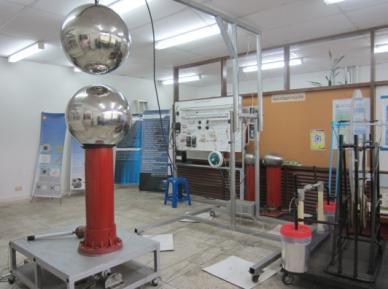 ห้องวิจัย
  ห้องวิจัยระบบฝังตัว
  ห้องวิจัยด้านเส้นใยนำแสง
  ห้องวิจัยด้านวงจรและระบบความถี่สูง
  ห้องวิจัยด้านความฉลาดเชิงคำนวณ
  ห้องวิจัยวงจรอิเล็กทรอนิกส์และระบบ
  ห้องวิจัยการออกแบบวงจรด้วยระบบคอมพิวเตอร์
  ห้องวิจัยระบบควบคุม
  ห้องวิจัยอิเล็กทรอนิกส์กำลัง
  ห้องวิจัยไฟฟ้าแรงสูง
  ห้องวิจัยด้านไฟฟ้ากำลัง
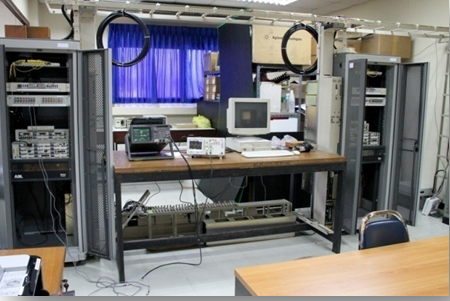 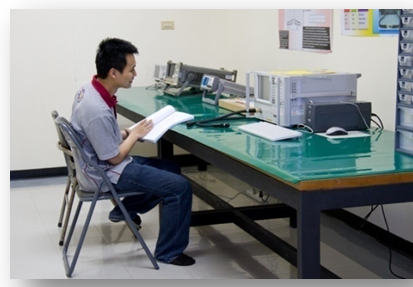 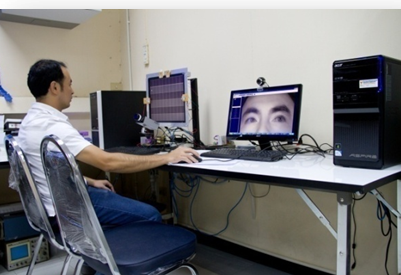 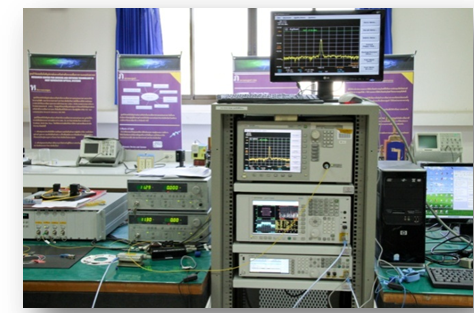 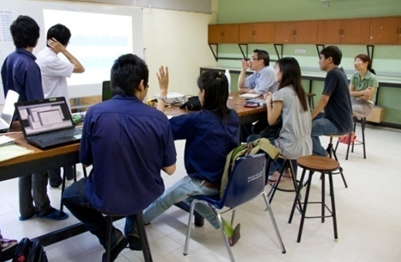 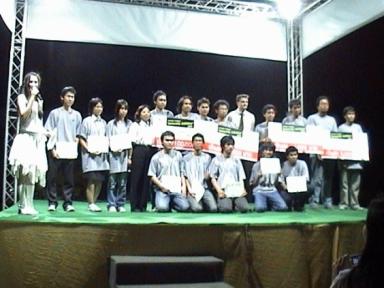 ภาควิชาฯ มีการเรียนการสอน 3 ระดับ คือ
ปริญญาปรัชญาดุษฎีบัณฑิต
ปริญญาวิศวกรรมศาสตรมหาบัณฑิต
ปริญญาวิศวกรรมศาสตรบัณฑิต
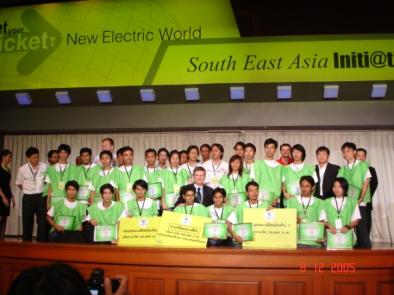 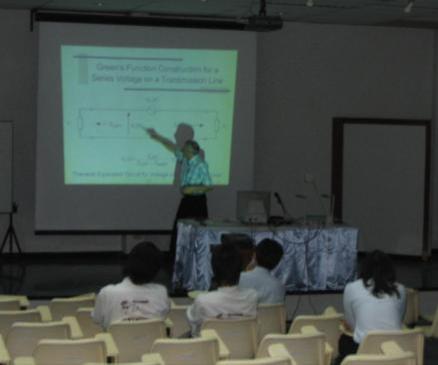 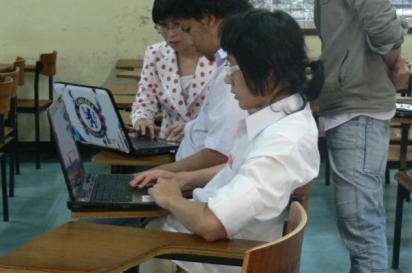 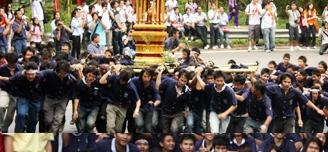 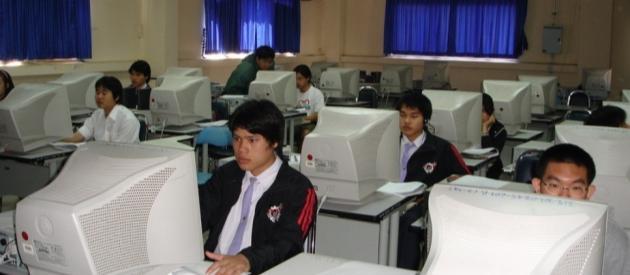 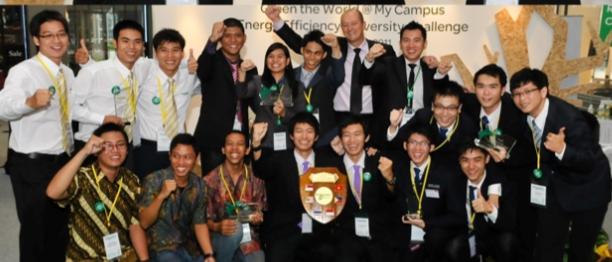 อาจารย์ประจำ
โครงสร้างหลักสูตรวิศวกรรมศาสตรบัณฑิต สาขาวิชาวิศวกรรมไฟฟ้า (ปรับปรุง พ.ศ. 2558)
หมวดวิชาศึกษาทั่วไป	30 หน่วยกิต
หมวดวิชาเฉพาะ	ไม่น้อยกว่า 109 หน่วยกิต
      วิชาแกน	34 หน่วยกิต
      วิชาเอก	 ไม่น้อยกว่า 75 หน่วยกิต
หมวดวิชาเลือกเสรี	6 หน่วยกิต
รวม 	 ไม่น้อยกว่า 145 หน่วยกิต
กระบวนวิชาเทียบ
วิชาพื้นฐานในภาควิชาฯ
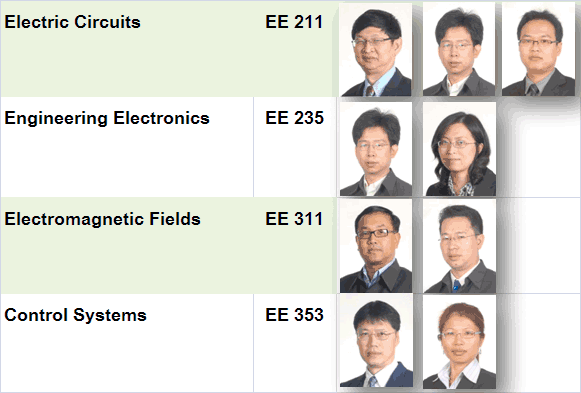 สาขาไฟฟ้ากำลัง
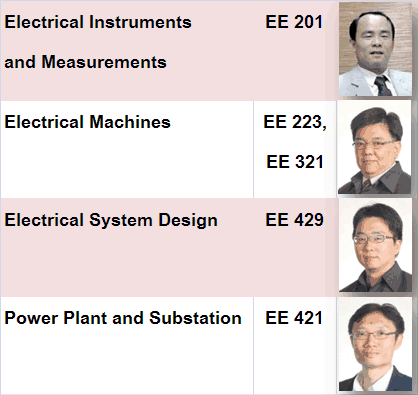 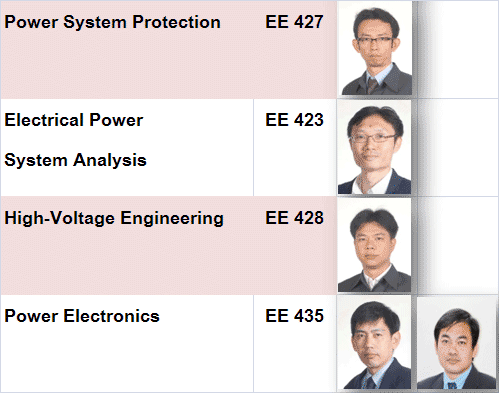 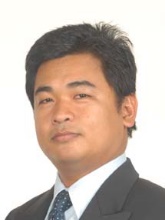 สาขาไฟฟ้าสื่อสาร
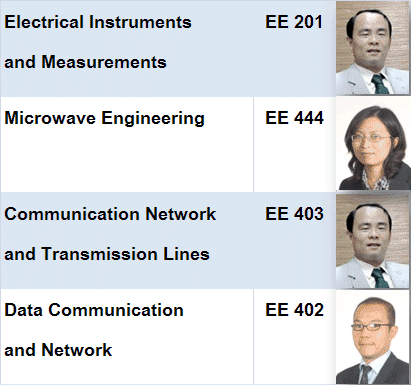 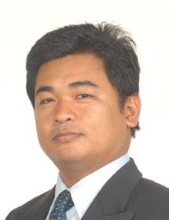 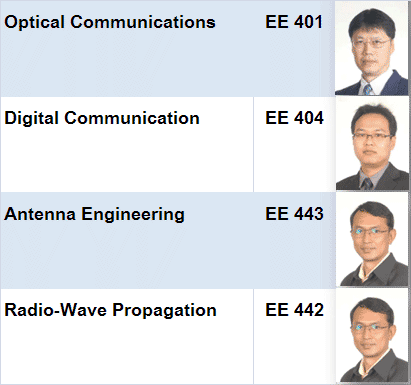 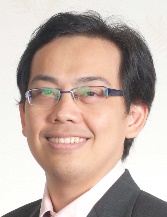 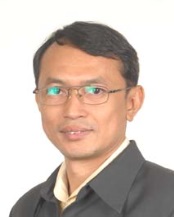 การแยกสายการเรียน (ชั้นปีที่ ๓)
ให้นักศึกษาเลือกสายวิชาใน ๑ เดือนก่อนสิ้นสุดภาค การศึกษาในปี ๒
ภาควิชาฯ จะนำข้อมูลมาพิจารณากำหนดจำนวนนักศึกษาในสายวิชาไฟฟ้ากำลังและไฟฟ้าสื่อสาร (ภาคปกติ)
การคัดเลือกนักศึกษาในแต่ละสายวิชา จะพิจารณาจาก
ไม่ได้รับอักษรลำดับขั้น U, W, F
ผลการเรียนกระบวนวิชาที่กำหนดให้เรียนถึง ปี ๒
การแยกสายการเรียน (ชั้นปีที่ ๓)
นักศึกษาภาคพิเศษ สามารถเลือกสายวิชาได้เลย
นักศึกษาสามารถขอย้ายสายวิชาได้ โดยนักศึกษาต้องมีผลการเรียนทุกวิชาในสาขาปลายทางไม่ต่ำกว่า C และคิดเป็นผลการเรียนวิชาหลัก (major) เฉลี่ยไม่ต่ำกวา ๒.๕ และไม่เกินชั้นปีที่ ๓
ภาควิชาฯ จะจัดกิจกรรมเพื่อส่งเสริมความรู้และความเข้าใจของนักศึกษาในการเลือกสาขาในแต่ละภาคการศึกษา ซึ่งนักศึกษาทุกคนต้องเข้าร่วม  โดยมีผลต่อการเลือกสาขาการเรียนด้วย
สหกิจศึกษา (ชั้นปีที่ ๔ ภาคเรียน ๑)
ไม่ใช่ทุกคน จะสามารถเลือกแผนสหกิจได้
ภาควิชาฯ จะประสานงานบริษัทเพื่อกำหนดจำนวน 
นักศึกษาที่จะไปสหกิจศึกษา ต้องผ่านความเห็นชอบจากภาควิชาฯ
บุคคลกรของภาควิชาฯ ที่ควรรู้จัก
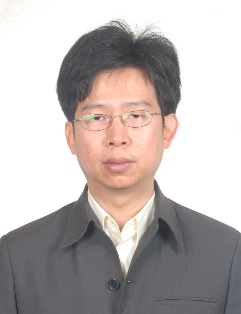 หัวหน้าภาควิชาวิศวกรรมไฟฟ้ารศ.ดร. เสริมศักดิ์   เอื้อตรงจิตต์
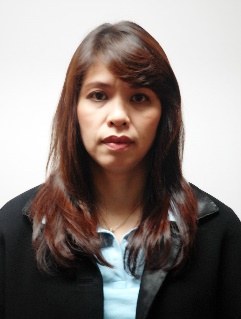 จนท. บริการงานทั่วไป
คุณปัฐมการต์ ระเบ็ง (พี่กุ้ง)
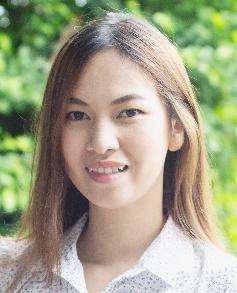 จนท. บริการงานทั่วไป
คุณอุไรวรรณ ไชยถา (พี่อิ๋ม)
อาจารย์ที่ปรึกษานักศึกษาชั้นปีที่ ๑
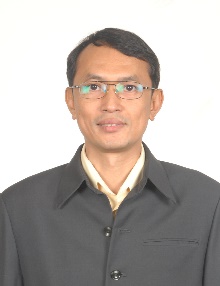 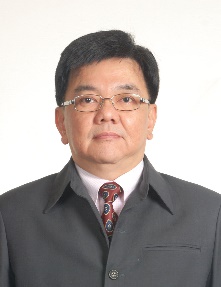 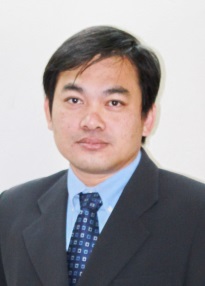 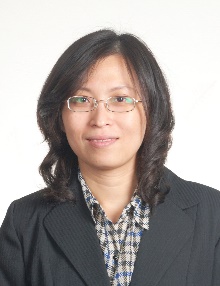 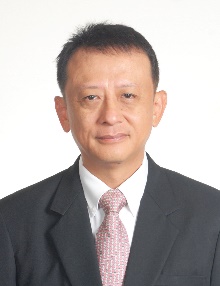 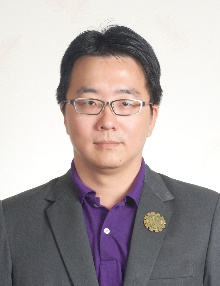 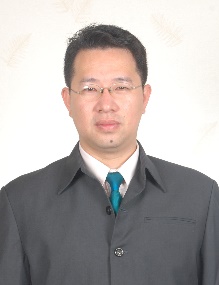 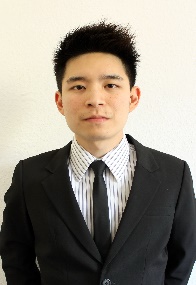 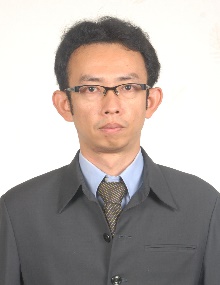 อาจารย์ที่ปรึกษาคือปัจจัยสำคัญต่อความสำเร็จและคุณภาพของนักศึกษา
เพื่อให้คำปรึกษาในด้านการเรียนโดยมีจุดประสงค์หลักให้นักศึกษาทุกคนจบการศึกษาภายในเวลา ๔ ปี
อาจารย์ที่ปรึกษานักศึกษาชั้นปีที่ ๑
การพ้นสภาพนักศึกษา
เมื่อเรียนมาแล้วครบสองภาคการศึกษาปกติ ยังมีค่าลำดับขั้นสะสมเฉลี่ยทั้งหมด ไม่ถึง ๑.๕๐
เมื่อเรียนมาแล้วครบสี่ภาคการศึกษาปกติ ยังมีค่าลำดับขั้นสะสมเฉลี่ยทั้งหมด ไม่ถึง ๑.๗๕
เมื่อเรียนมาแล้วครบสี่ภาคการศึกษาขึ้นไป ยังมีค่าลำดับขั้นสะสมเฉลี่ยทั้งหมด ไม่ถึง ๑.๗๕ ติดต่อกันถึงสองภาคการศึกษาปกติ
อาจารย์ที่ปรึกษานักศึกษาชั้นปีที่ ๑
การจบการศึกษา
ค่าลำดับขั้นสะสมเฉลี่ยตลอดหลักสูตร ไม่น้อยกว่า ๒.๐๐
ค่าลำดับขั้นสะสมเฉลี่ยในกระบวนวิชาที่กำหนดเป็นวิชาเอก ไม่น้อยกว่า ๒.๐๐
อนุญาตให้ลงเรียนเฉพาะกระบวนวิชาตามหลักสูตรเท่านั้น
การลงวิชานอกเหนือหลักสูตรต้องเข้าพบอาจารย์เท่านั้น
อาจารย์ที่ปรึกษานักศึกษาชั้นปีที่ ๑
เรียนให้ได้ C ขึ้นไปแล้วจะไร้ปัญหาใด ๆ 
การถอนกระบวนวิชา (ขอ W) ควรปรึกษาอาจารย์ที่ปรึกษาก่อน
การเรียนพิเศษไม่สามารถช่วยการเรียนของเราได้ในระยะยาว
ภาคอื่นทำอย่างนั้นได้  ภาคเราก็ทำได้เช่นกัน?
ช่องทางของข่าวสาร
ภาควิชาวิศวกรรมไฟฟ้า
www.ee.eng.cmu.ac.th
คณะวิศวกรรมศาสตร์
www.eng.cmu.ac.th
มหาวิทยาลัยเชียงใหม่
www.cmu.ac.th
ช่องทางของข่าวสาร
สำนักทะเบียนและประมวลผล
www.reg.cmu.ac.th
สำนักหอสมุด
library.cmu.ac.th
สำนักบริการเทคโนโลยี
itsc.cmu.ac.th
ช่องทางของข่าวสาร
www.facebook.com
ค้นหาคำว่า EE58
เบอร์โทรศัพท์ติดต่อ
0-5394-4140 (เวลาราชการเท่านั้น)
เบอร์ Fax
0-5322-1485
Q & A
ข้อมูลห้องสำหรับพบ อ. ที่ปรึกษา
อ. ปารเมศ อ. กัมปนาท อ. เอกชัย
EE16-209
อ. ธนะพงษ์ อ. ธราดล อ.ยศนัย
EE16-211
อ. พีรพนธ์  อ. นิภาภณธ์ อ. ยุทธนา
-	Slope ภาควิชาฯ